Private Liberal Arts College in Central Iowa 
1650 Students (20% International Students)
Need Blind Admission (and need met for all students)
Social Justice roots and history 
60% of our students study abroad/away for the semester 
Faculty-Governance
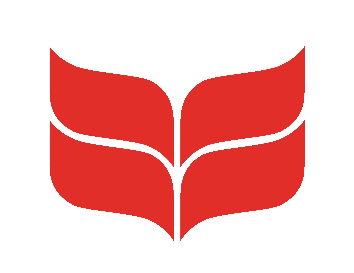 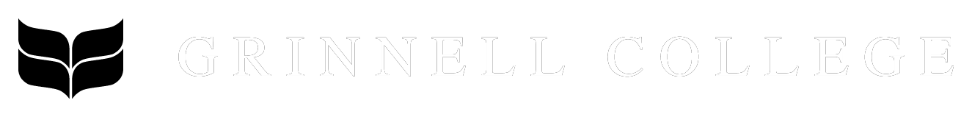 Road to Comprehensive Internationalization at Grinnell
Internationalization formally began in 2007 and spanned two presidential terms
 
Global Learning Assessment – first phase 
Comprehensive Internationalization – second phase
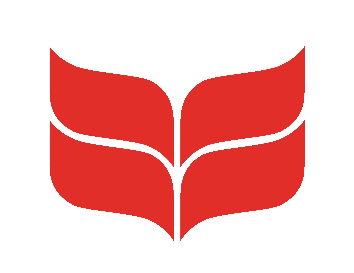 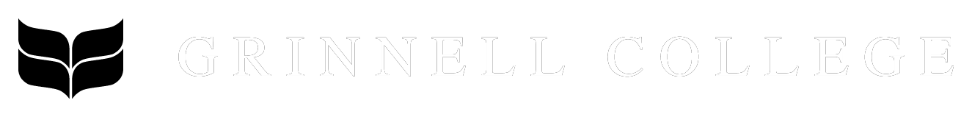 Road to Comprehensive Internationalization at Grinnell
Global Grinnell Task Force (2014-2017)

Incorporate global learning goals and priorities into college statement and mission.
Build a stronger, more integrative structure to lead, sustain, and evaluate international education.
Define strategic partnerships or “nodes” of engagement.
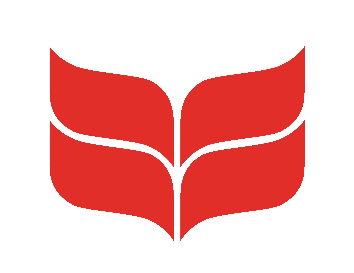 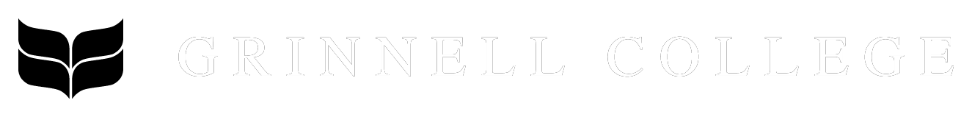 Road to Comprehensive Internationalization at Grinnell
Creation of new Institute for Global Engagement 2017

Centralize Off-Campus Study, Language Learning Center, faculty led programs, international visiting scholars  
Vice-President for Global Engagement, Senior International Officer (SIO and rotating faculty position)
Senior Director of Global Initiatives (Deputy SIO and long-term director)
Director, Language Learning Center
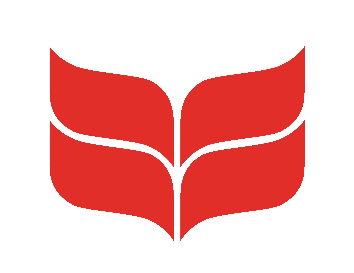 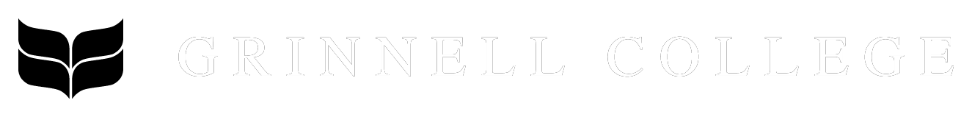 Road to Comprehensive Internationalization at Grinnell
5 Strategic Priorities 
International Students 
Study Abroad 
Curriculum 
Co-curricular activities 
External Partnerships
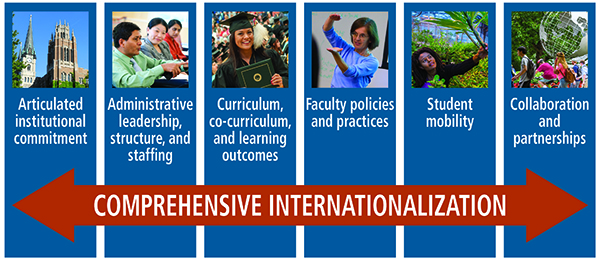 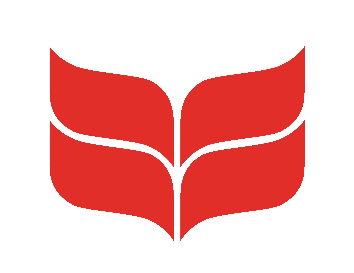 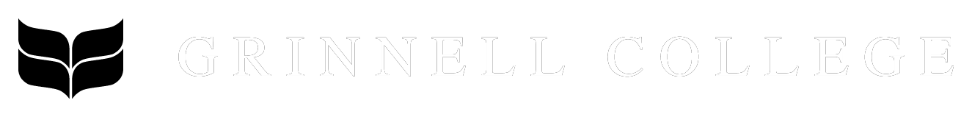 Partnering of Study Abroad and International Students
International Students currently under Student Affairs 

New Building Location will physically combine offices
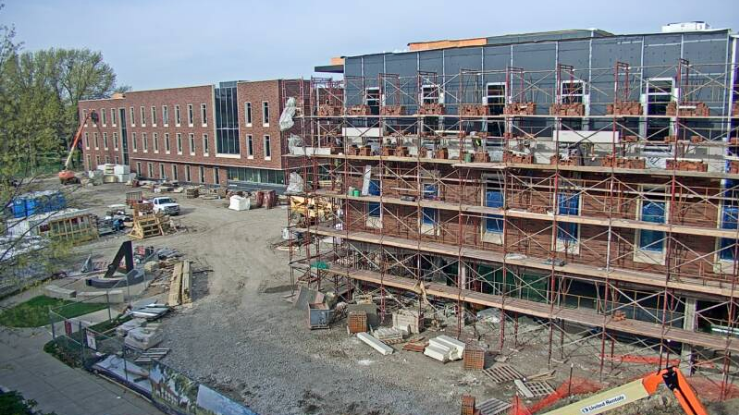 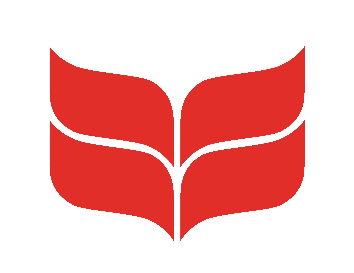 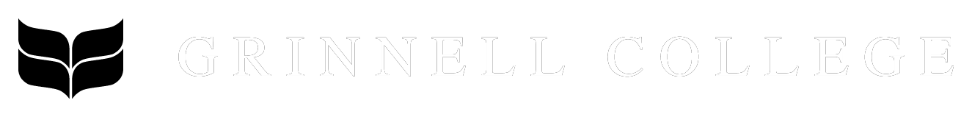 Study Abroad- Next Steps
Study Abroad as pathway to Comprehensive Internationalization

Using faculty site visits strategically 

Bringing speakers and consultants to campus
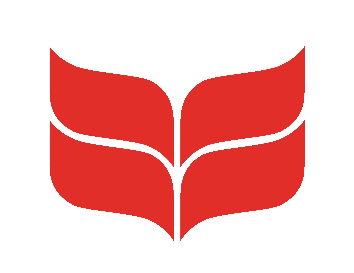 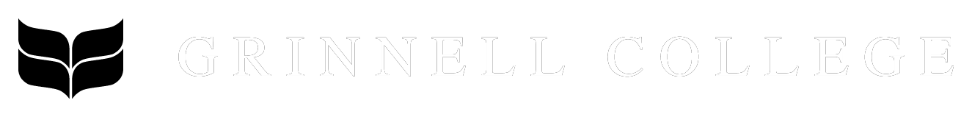 Curricular/Co-Curricular Next Steps
Study Abroad as pathway to Comprehensive Internationalization

Using faculty site visits strategically 

Bringing speakers and consultants to campus 

Expanding International Internship Program

Expanding Research Abroad opportunities
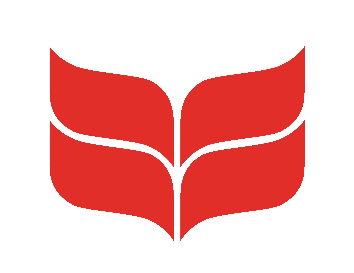 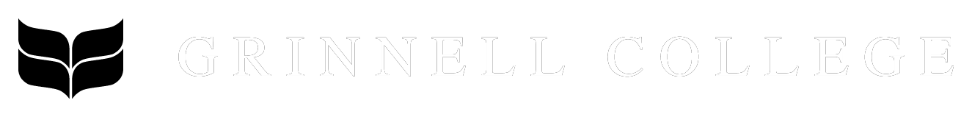 Partnerships/Collaborations: Next Steps
Focus on creating more “strategic nodes of engagement”
	ex: Nanjing/SE China (40 year partnership)

Identify institutions that can benefit multilateral exchange opportunities 

Global Symposium Spring 2019
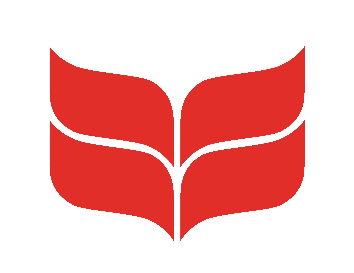 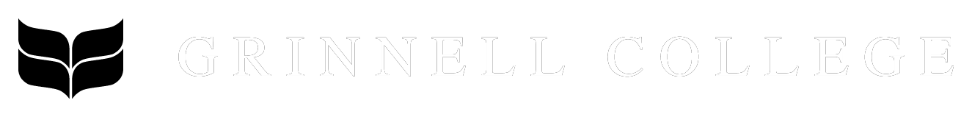 Global Learning Goals- Next Steps
Students pursuing global learning should develop the ability to:

Understand and experience a place outside of their home country, using a complex set of skills and knowledge that represents the diversity of learning experiences at Grinnell College, including the study of languages. “Place” can be defined broadly as a city, region, ecosystem, or other geographic entity, and it includes the people who reside in that location.
Understand a global process or system (e.g. climate change and sustainability, migration, development, international trade, linguistic patterns, religious practices, literary or artistic traditions, colonialism) that connects different places in the world.
Identify a topic, issue, practice, custom, idea and/or historical debate on which people in different parts of the world have varying opinions or attitudes and ways of expressing them, and then be able to explain the reasons behind these differences.
Understand their home or home country in global terms. That is, students should understand the relationships between the home country and other places in the world, and students should recognize how particular characteristics of the home country are practiced differently in other places.
Navigate societies, work in cultures, and understand and speak languages other than their own.
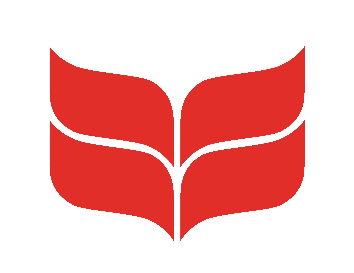 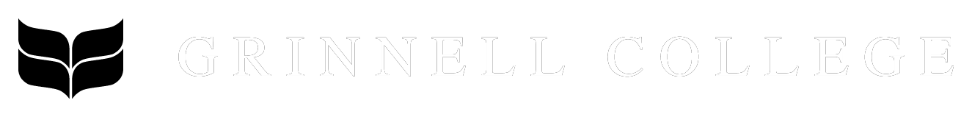 Road to Comprehensive Internationalization at Grinnell
5 Strategic Priorities 
International Students 
Study Abroad 
Curriculum 
Co-curricular activities 
External Partnerships
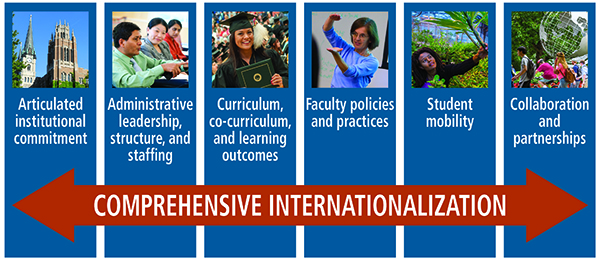 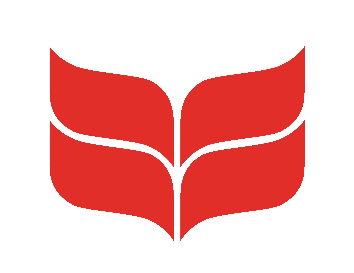 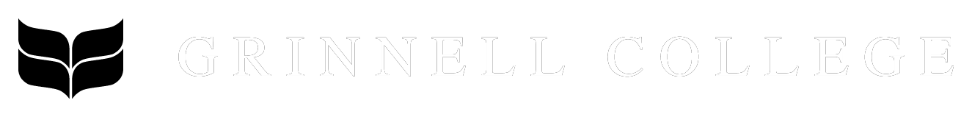 Study Abroad
Co-Curricular
Faculty Governance/
Administration
Curricular
Student Learning
Senior Leadership
International Student Enrollment (Student Affairs)
Exchange Partnerships
Admissions/
Development/Alumni
Institute for Global Engagement (Acad Affairs)
Positionality
Diplomacy
Relationships